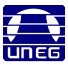 Universidad Nacional Experimental de Guayana
FUNDAMENTOS DE LA 
INFORMATICA
Tema 2: Técnicas para la resolución de problemas – Parte II
Profesora:
Clinia Cordero
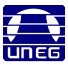 Universidad Nacional Experimental de Guayana
AGENDA
CONCEPTO BASICOS.
 BOTTOM UP.
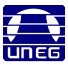 Universidad Nacional Experimental de Guayana
CONCEPTOS BASICOS
MÓDULO 

Segmento, rutina, subrutina, subalgoritmo, subprograma o procedimiento, que puede definirse dentro de un algoritmo con el fin de ejecutar una tarea específica y puede ser llamada o invocada desde el algoritmo principal cuando sea necesario. 

MODULARIDAD

Es el hecho de que un programa esté codificado como la unión de un conjunto de subprogramas y estos están siendo controlados por un módulo principal.
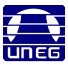 Universidad Nacional Experimental de Guayana
CONCEPTOS BASICOS
PARTE DE UN PROBLEMA

 Las tres partes típicas de  algoritmo se divide en tres partes (entrada, proceso, salida):
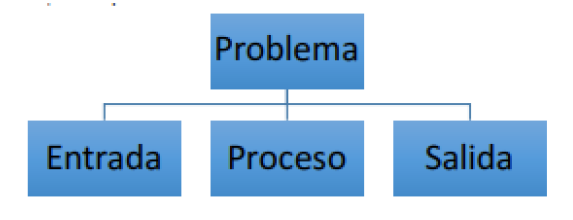 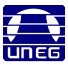 Universidad Nacional Experimental de Guayana
CONCEPTOS BASICOS
PARTE DE UN PROBLEMA: Ejemplo
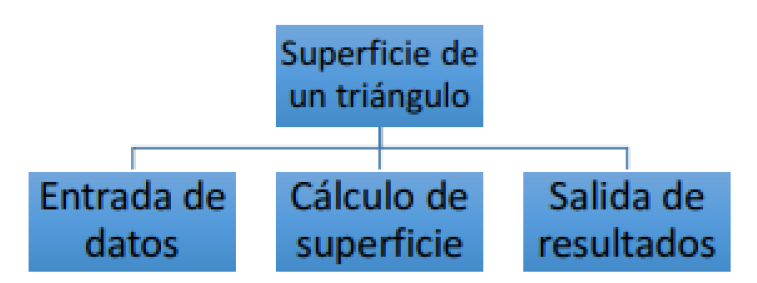 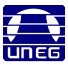 Universidad Nacional Experimental de Guayana
CONCEPTOS BASICOS
PARTE DE UN PROBLEMA: Ejemplo
Recordemos el diseño Top-Down consiste en establecer  una serie de niveles de mayor a menor complejidad (arriba-abajo) que den solución al problema. Los niveles iniciarán en nivel 0, luego nivel 1, después nivel 2 y así sucesivamente hasta n niveles.
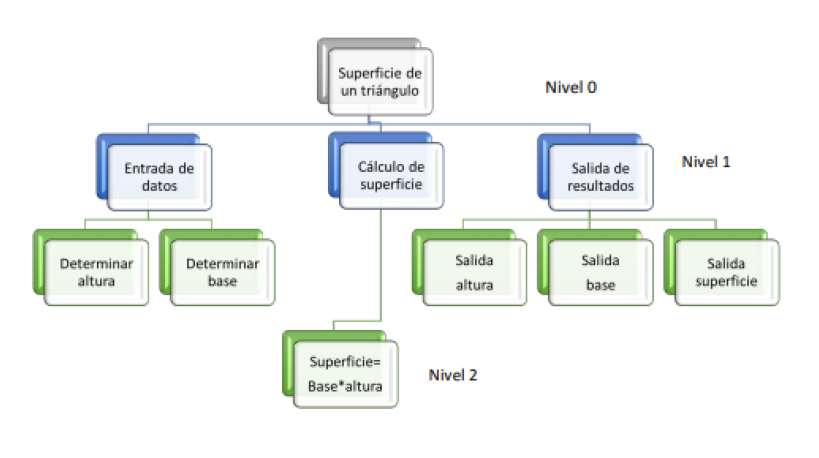 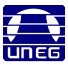 Universidad Nacional Experimental de Guayana
CONCEPTOS BASICOS
ALGORITMO

 Es una secuencia ordenada de pasos que describen el proceso que se debe seguir, para dar solución a un problema
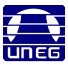 Universidad Nacional Experimental de Guayana
DISEÑO BOTTOM UP
Consiste en reunir diferentes sistemas que conformaran un todo. Los elementos individuales son especificados en gran detalle, los componentes se van uniendo unos con otros hasta conformar un sistema final, que se logra al llegar al nivel superior. Esta estrategia asemeja al modelo “semilla”, en el cual se parte de algo pequeño que va creciendo hasta llegar a un sistema terminado y complejo.
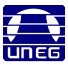 Universidad Nacional Experimental de Guayana
DISEÑO BOTTOM UP
Diseño Ascendente: Consiste en la partición de  módulos, se puede realizar de lo más detallado a lo general (ascendente). Esta Técnica se conoce con el nombre de  Diseño Bottom Up.
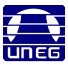 Universidad Nacional Experimental de Guayana
DISEÑO BOTTOM UP
Con esta técnica Bottom Up,  no se necesita tener una imagen clara del estado final del proyecto, sino que para empezar basta con una característica en particular. Es así como se van juntando las pequeñas piezas que luego conformaran un gran sistema, formado por sub sistemas.
BOTTOM
Up
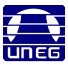 Universidad Nacional Experimental de Guayana
DISEÑO BOTTOM UP
CARACTERÍSTICAS:

 Primero se hace una planificación de los módulos de bajo nivel que se vayan a necesitar.
 Se desarrollan las partes más detalladas y con mayor nivel de dificultad en primer lugar.
 Se realiza el diseño del resto del sistema, acomodando los diseños previos, hasta llegar finalmente al diseño del sistema final.
 Puede resultar una estructura de control inadecuada. El principal problema puede ser la acomodación de los diferentes módulos en una estructura de control inadecuada.
Driver
Driver
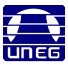 Universidad Nacional Experimental de Guayana
DISEÑO TOP DOWN
Driver
Driver
En la figura  se muestra el desarrollo de un programa diseñado mediante el diseño “Bottom-Up”.

En este desarrollo, los módulos que aún no se han implementado, que son los del nivel superior, se sustituyen por “drivers”, o programas principales sencillos, cuya función es llamar a los módulos que están desarrollados, y permitir su prueba. 

Esto permite crear prototipos que ensayan parte de las funciones del sistema final, para su validación por parte del usuario.
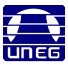 Universidad Nacional Experimental de Guayana
DISEÑO TOP DOWN
Algunas áreas donde se aplica esta técnica:

Inversión: Como hemos visto, esta es una de las áreas que habitualmente utilizan métodos como este o el top-down.

Ciencias de la computación: En este caso, primero se programan los módulos y luego se ensamblan entre ellos. Ha sido el origen principal de los dos métodos mencionados.

Neurociencias y psicoterapia: Se busca estudiar los procesos conductivos y de las emociones a través de este método, el bottom-up. Ir de lo concreto a lo global.
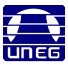 Universidad Nacional Experimental de Guayana
VENTAJAS DEL DISEÑO BOTTOM UP
VENTAJAS DEL DISEÑO TOP DOWN
Cuando la solución del software es diseñada desde cero y los detalles específicos son desconocidos.
Separa el problema, en problemas más pequeños, los cuales se abordan por separado.
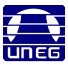 Universidad Nacional Experimental de Guayana
DESVENTAJAS DEL DISEÑO BOTTOM UP
Una de las desventajas, se requiere tener mucha intuición para decidir la funcionalidad que se le va a dar a cada modulo. Por esto si se está trabajando con un sistema existente es más fácil desarrollar el proyecto que si se empieza desde cero.
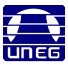 Universidad Nacional Experimental de Guayana
DESVENTAJAS DEL DISEÑO BOTTOM UP
La verificación a través del proceso se hace muy difícil, casi imposible una vez se está trabajando con grandes ensambles. Por lo que se debe invertir mucho tiempo en la revisión. Necesitándose tiempo adicional para encontrar el error y corregirlo.
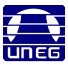 Universidad Nacional Experimental de Guayana
DESVENTAJAS DEL DISEÑO BOTTOM UP
Cualquier error o problema que sea encontrado en el momento de ensamblar el sistema es más costoso de corregir, ya que involucra el rediseño de los bloques de diseño. Además los procesos deben ser desarrollados en serie, lo que genera que el tiempo para terminar el diseño sea más largo.